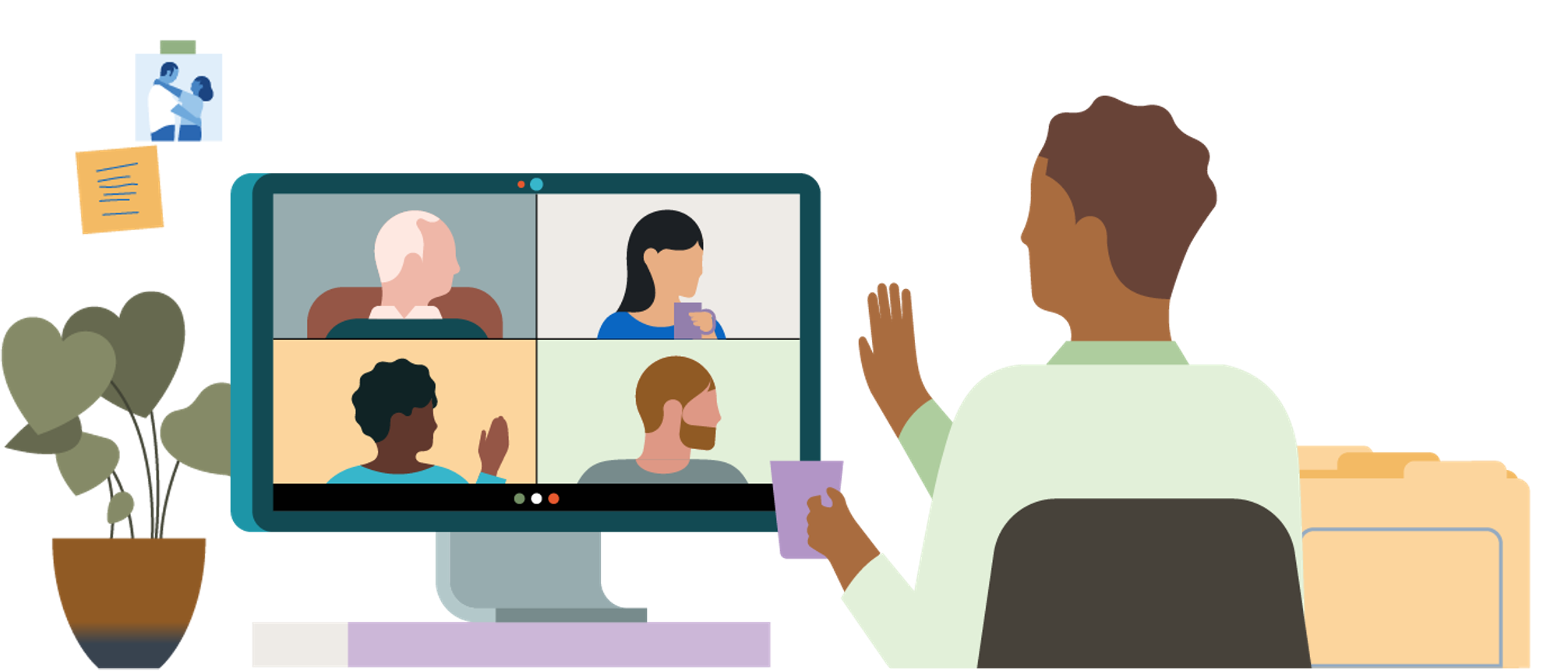 Boost your people management and coaching skills

Become a leader who builds thriving teams that grow business. Don’t worry if you miss a day — you can always catch up tomorrow.
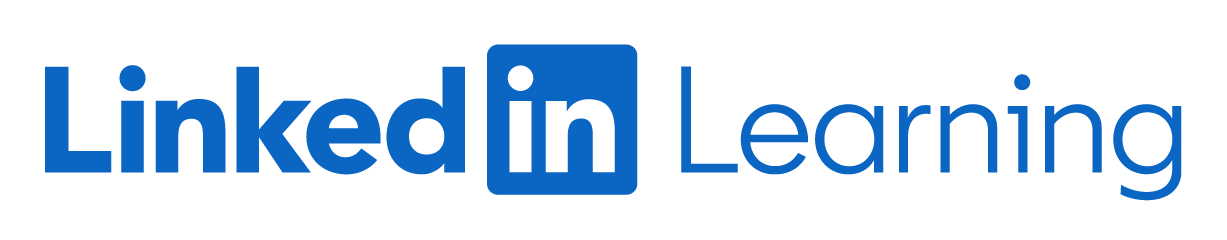